EGI Service Portfolio
Roberta Piscitelli
EGI.eu Strategy and Policy Officer
EGI Service Portfolio
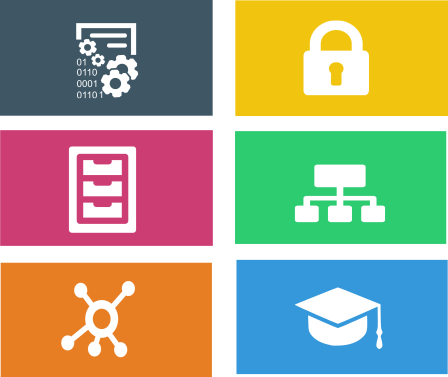 With EGI services you can build, test and deploy compute- and data-intensive experiments on EGI reliable infrastructure
EGI Service Portfolio – Marketplace Session – EGI Conf’16
6 Apr 2016 - Amsterdam
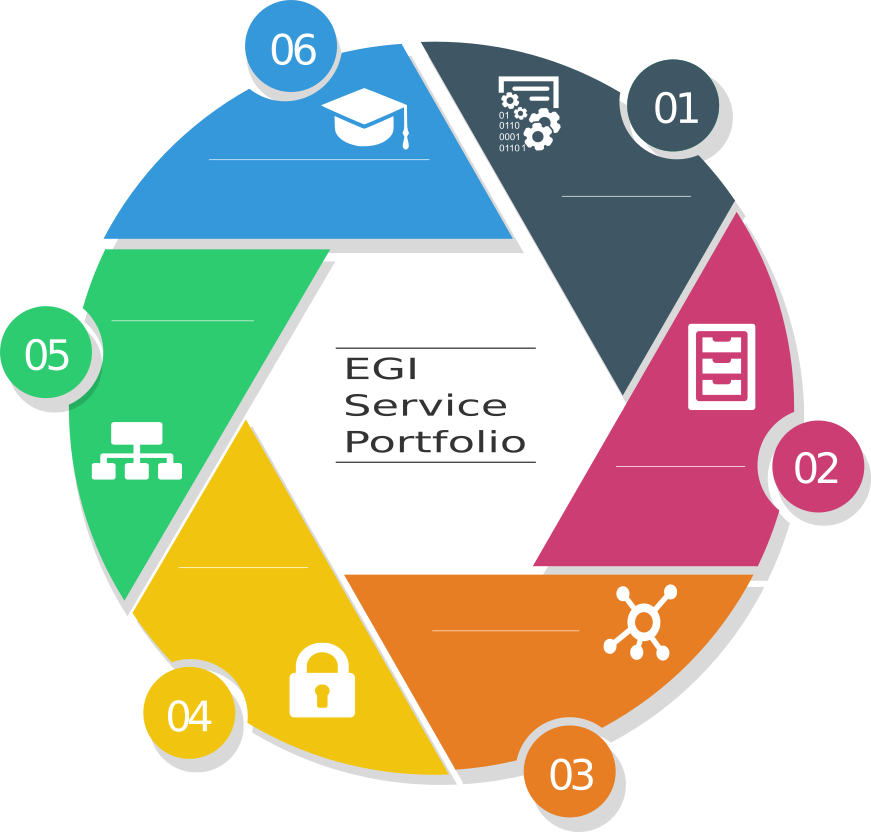 TRAINING
LEARN WITH EGI INFRASTRUCTURE
COMPUTE
RUN, EXECUTE, ANALYZE
OPERATIONS
CONFIGURATION, MONITORING AND TOOLS FOR YOUR  INFRASTRUCTURE
STORAGE
EASY AND SECURE ACCESS TO YOUR FILES
SECURITY
MANAGE COMMUNITY, EXPOSE TRUSTED INFORMATION
DATA
MANAGE, ACCESS, TRANSFER AND DELIVER DATA
EGI Service Portfolio – Marketplace Session – EGI Conf’16
6 Apr 2016 - Amsterdam
Data
Compute
Storage
Security
Operations
Training
Design Phases
Cloud Compute
Data Transfer
Configuration Database
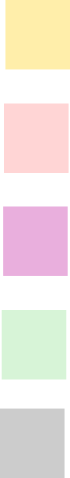 Discovery
Attribute Management
Online Storage
FitSM
Alpha
Cloud 
ContainerCompute
Content Distribution
Service Monitoring
Archive Storage
Beta
Training Infrastructure
IdP Proxy
High Throughput
Compute
Federated Data Manager
Production
Helpdesk
Retired
Data Hub
EGI Service Portfolio – Marketplace Session – EGI Conf’16
6 Apr 2016 - Amsterdam
[Speaker Notes: Each service can be in a different design phase defines as follows:
discovery: researching users needs, exploring technological or policy constraints;
alpha: prototype available for closed set of users; 
beta: service being developed while available for testing publicly; 
production: service available in the live environment meeting security/performance requirements; 
retired: the service is not anymore offered]
Cloud Compute
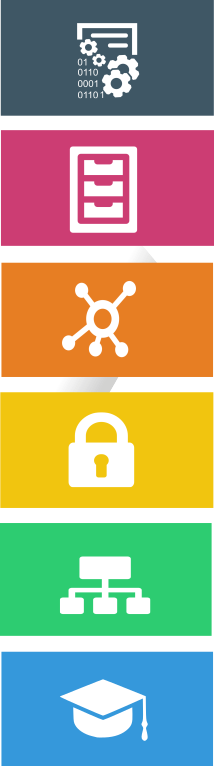 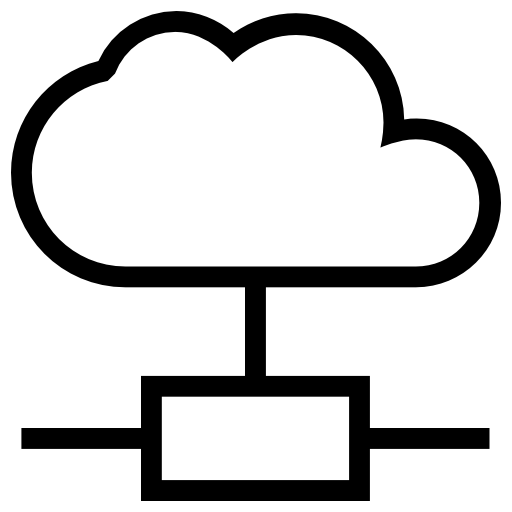 EGI Service Portfolio – Marketplace Session – EGI Conf’16
6 Apr 2016 - Amsterdam
[Speaker Notes: Cloud Compute provides on-demand computing resources to run any kind of workload on virtual machines. You will have complete control over the resources you choose to run a scientific application.]
Cloud Container Compute
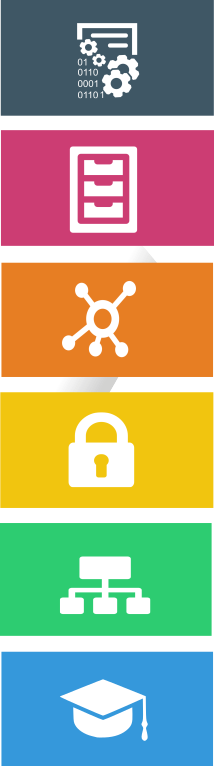 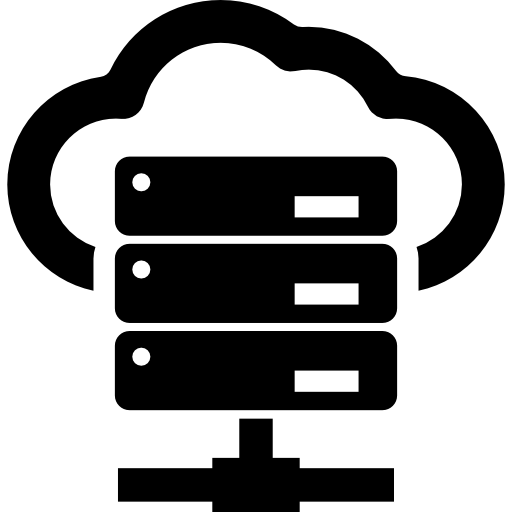 [Beta]
EGI Service Portfolio – Marketplace Session – EGI Conf’16
6 Apr 2016 - Amsterdam
[Speaker Notes: A container is a lightweight virtual machine. While a VM is usually made abstracting the full hardware stack (BIOS, CPU, Disk, Network...), the container is built more "directly" on top of the operating system.]
High-Throughput Compute
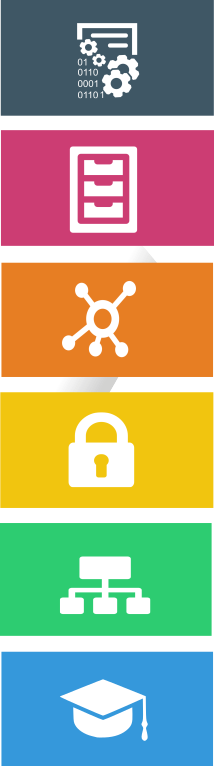 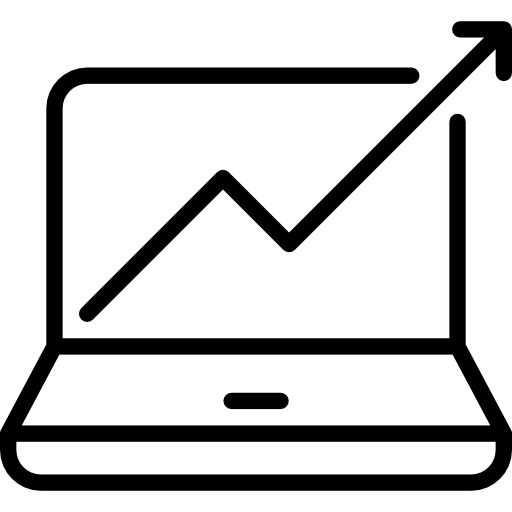 EGI Service Portfolio – Marketplace Session – EGI Conf’16
6 Apr 2016 - Amsterdam
[Speaker Notes: The High-Throughput Compute (HTC) service gives access to the EGI infrastructure. With HTC you can, for example, analyse large datasets and execute thousands of parallel computing tasks. HTC computing resources are provided by a distributed network of computing centres, accessible via a standard interface and membership of a virtual organisation.]
Online storage
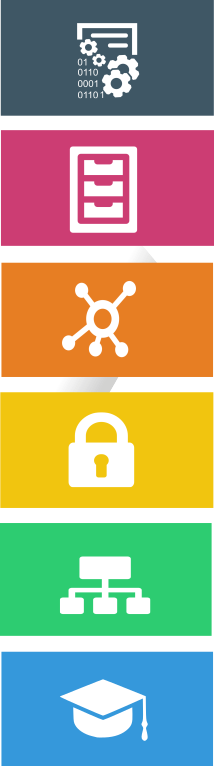 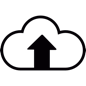 EGI Service Portfolio – Marketplace Session – EGI Conf’16
6 Apr 2016 - Amsterdam
[Speaker Notes: File Storage allows you to store data in a reliable and high-quality environment supported by the EGI resource providers. You can save your data using files and folders in a flexible hierarchical structure.]
Archive storage
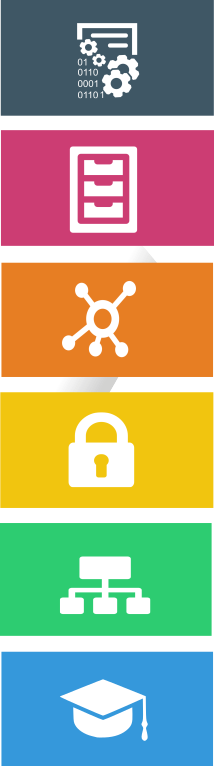 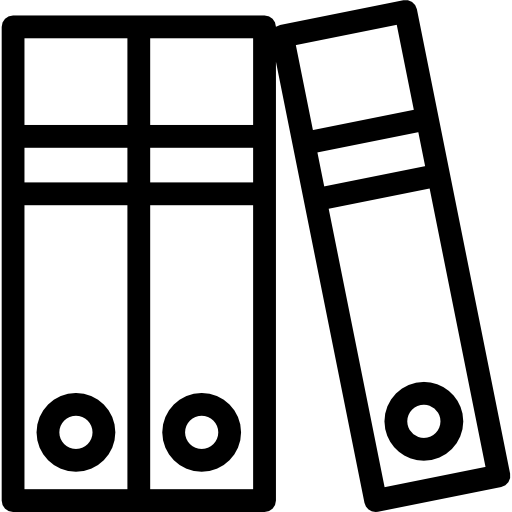 EGI Service Portfolio – Marketplace Session – EGI Conf’16
6 Apr 2016 - Amsterdam
[Speaker Notes: Archive Storage allows you to store large amounts of research data in a secure environment, freeing up your usual file storage resources.  All the files in Archive Storage are easily located and retrieved to and from different types of platforms.]
Data Transfer
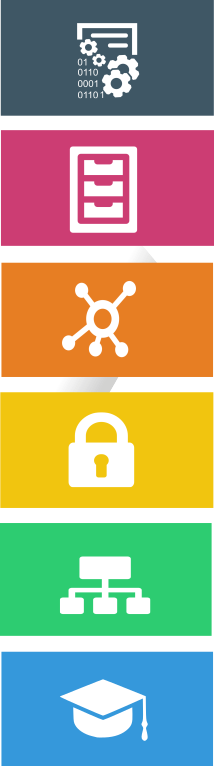 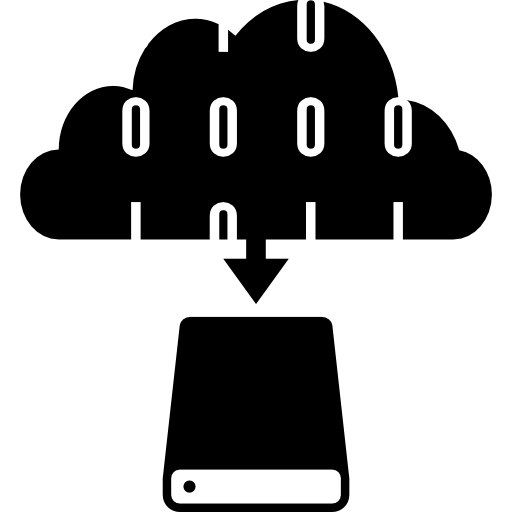 EGI Service Portfolio – Marketplace Session – EGI Conf’16
6 Apr 2016 - Amsterdam
[Speaker Notes: File Transfer allows you to move research data from one site to another with dedicated interfaces to display statistics of on-going transfers and manage network resources.  File Transfer is ideal to move large amounts of files or files too large to be efficiently handled by common transfer systems.]
Content Distribution
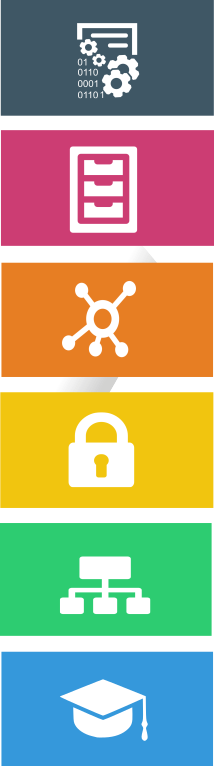 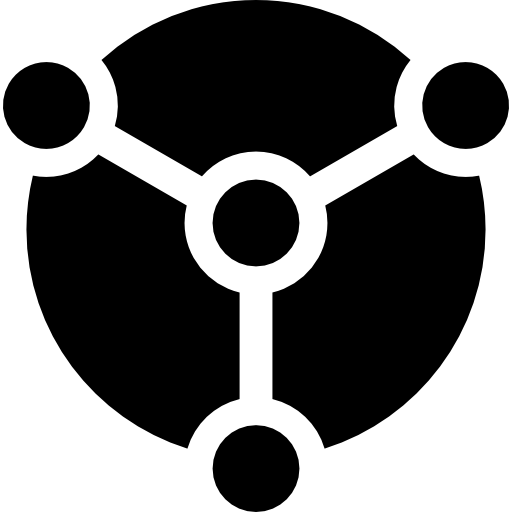 [Beta]
EGI Service Portfolio – Marketplace Session – EGI Conf’16
6 Apr 2016 - Amsterdam
[Speaker Notes: Deliver content with scalable, reliable and low maintenance software and data delivery system available as user-space read-only file system]
Federated Data Manager
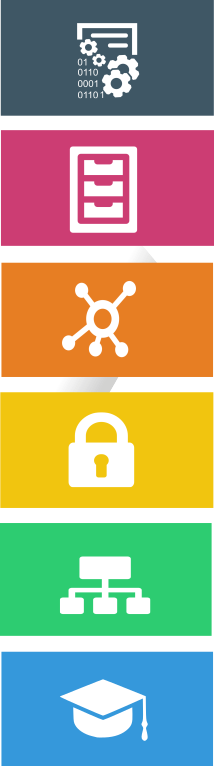 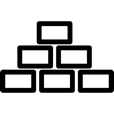 [Alpha]
EGI Service Portfolio – Marketplace Session – EGI Conf’16
6 Apr 2016 - Amsterdam
[Speaker Notes: Share, discover, and process data federated from different sources
The service provides a single virtual storage that maps virtual paths to physical file paths. Files can be distributed across different types of storage and across multiple storage providers, but users can store their data across multiple sites, and can run their applications directly on their personal computers or workstations, as if the files are local.]
Data Hub
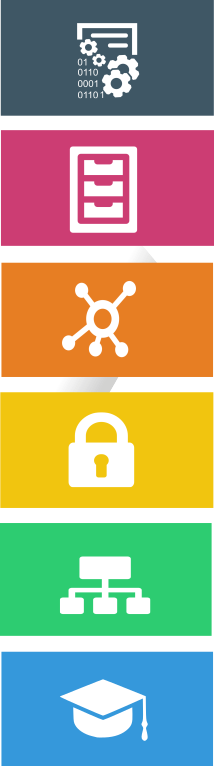 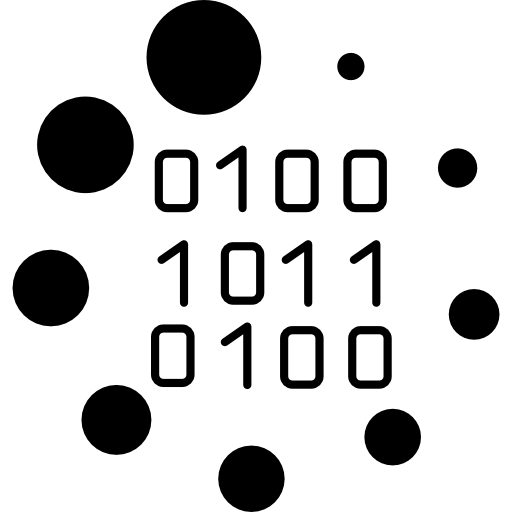 [Discovery]
EGI Service Portfolio – Marketplace Session – EGI Conf’16
6 Apr 2016 - Amsterdam
[Speaker Notes: Access selected public datasets and efficiently consume them from EGI compute services]
Attribute Management
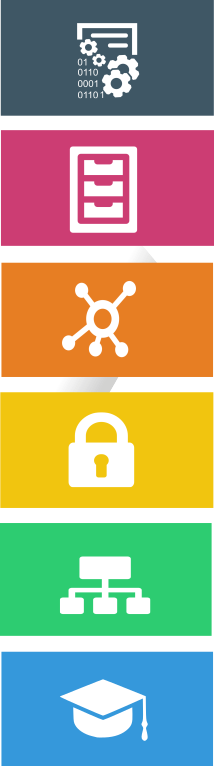 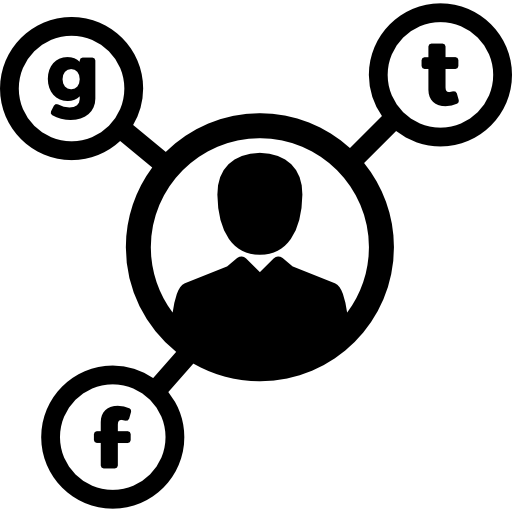 EGI Service Portfolio – Marketplace Session – EGI Conf’16
6 Apr 2016 - Amsterdam
[Speaker Notes: Attribute Management helps you to manage user membership, where users can register and ask to be part of a community, and where the community supervisor can approve or remove users from the group.]
Identity Provider Proxy
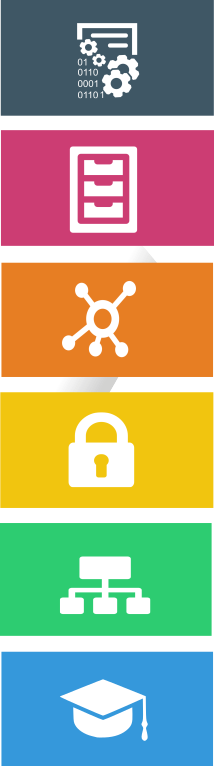 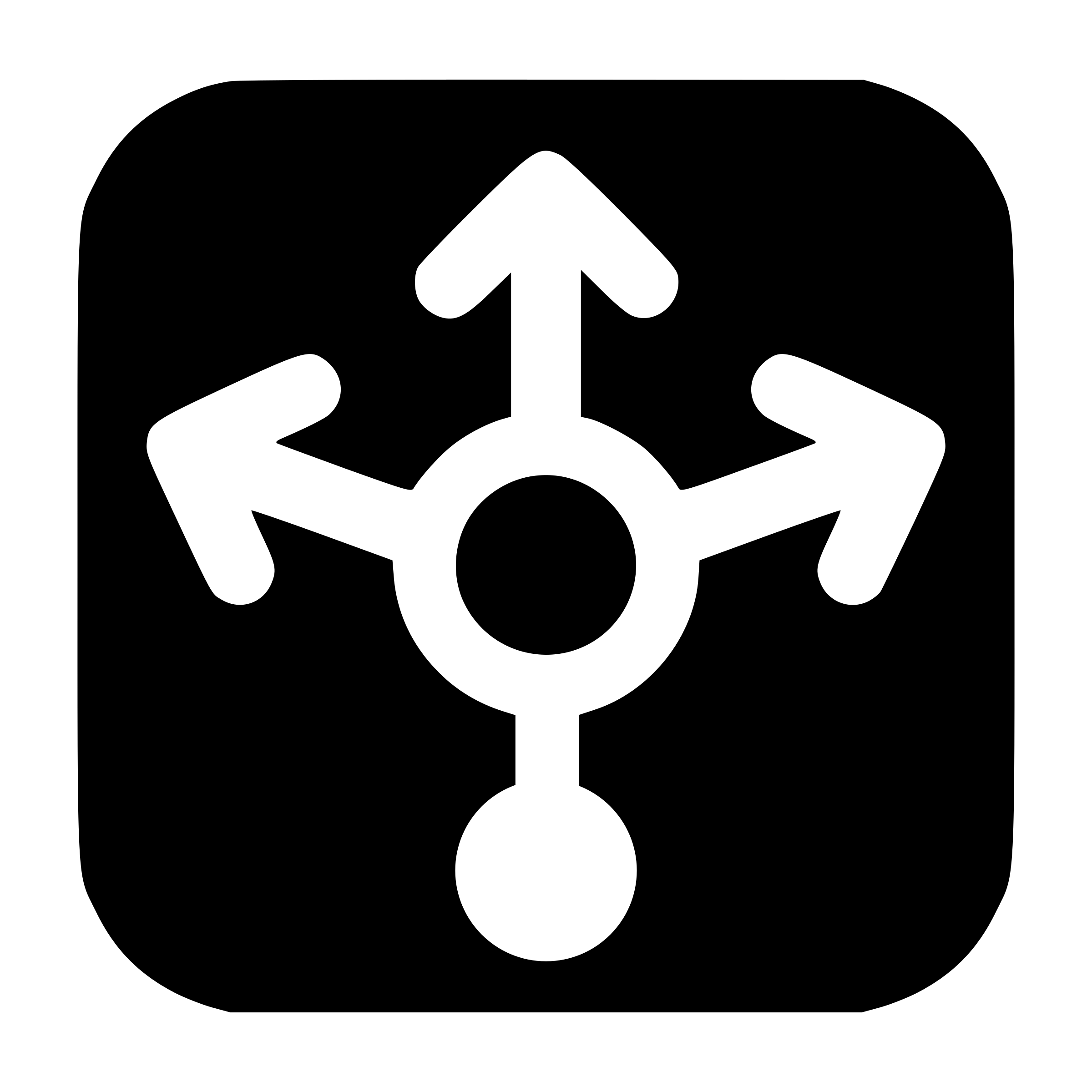 EGI Service Portfolio – Marketplace Session – EGI Conf’16
6 Apr 2016 - Amsterdam
[Speaker Notes: Federated access involves two entities: a Service Provider (SP) that ensures that the user is authenticated and protects the content against unauthorized access and an Identity Provider (IdP) installed centrally at an organisation.
The Identity Provider Proxy (IdP) authenticates the users and issues signed and encrypted access to the Service Provider. Thus, user authentication is not done at the content provider, but at the IdP which is the only component users give their credentials to.]
Configuration Database
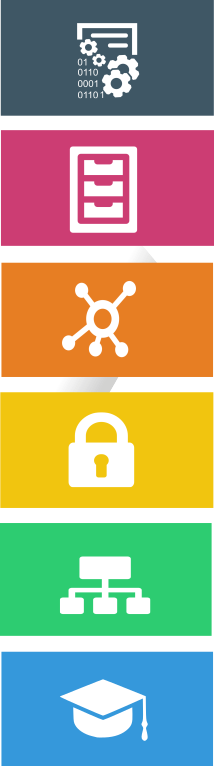 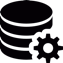 EGI Service Portfolio – Marketplace Session – EGI Conf’16
6 Apr 2016 - Amsterdam
[Speaker Notes: GOCDB is a configuration database with advanced features to implement a complex distributed hierarchy of services. The business logic of the tool is already implementing the access controls to handle a hierarchical distribution of the roles of a distributed infrastructure]
Service Monitoring
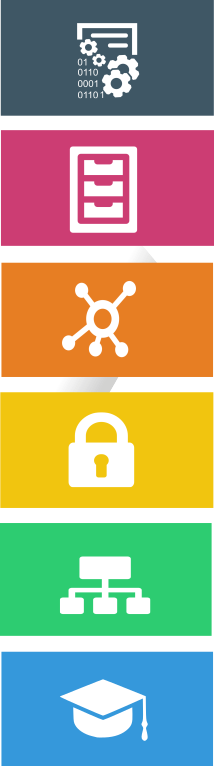 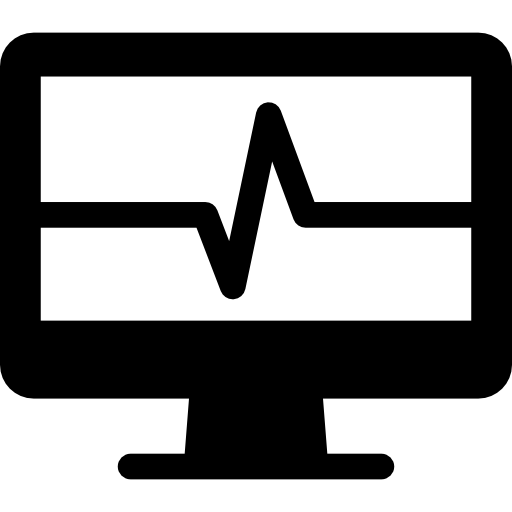 EGI Service Portfolio – Marketplace Session – EGI Conf’16
6 Apr 2016 - Amsterdam
[Speaker Notes: Service Monitoring provides complete monitoring of federated environments services, including data collection and statistic tools, with a user-friendly interface]
Helpdesk
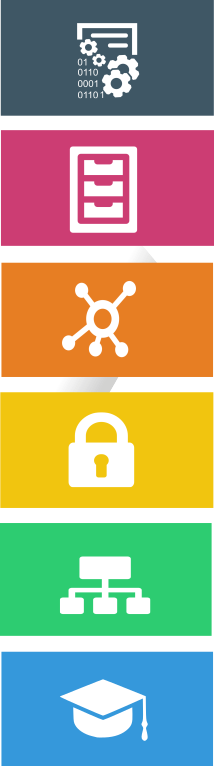 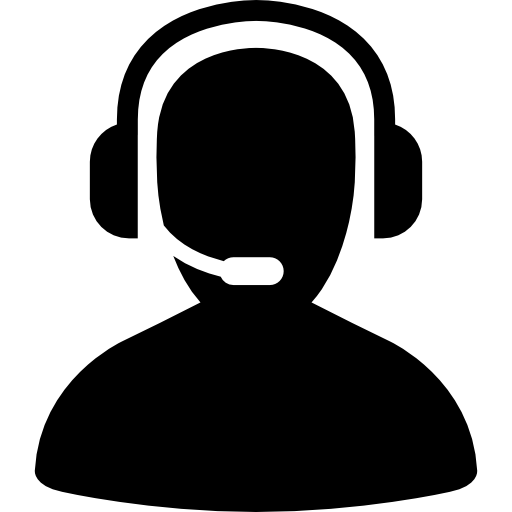 [Beta]
EGI Service Portfolio – Marketplace Session – EGI Conf’16
6 Apr 2016 - Amsterdam
[Speaker Notes: Helpdesk services offers professional, reliable and efficient technical support ticketing system to guarantee a well-run infrastructure with improved productivity and usability. Setting up helpdesk facilities for federated infrastructures is expensive and is a real cost that lowers your bottom line on a daily basis; while, outsourcing is viewed as a deductible business expense]
FitSM
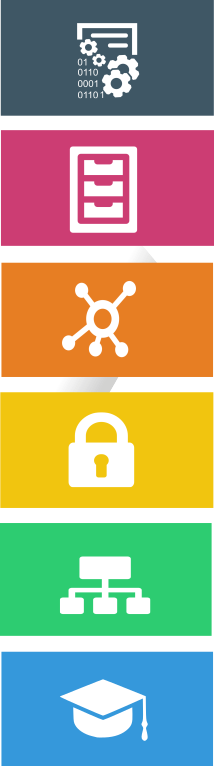 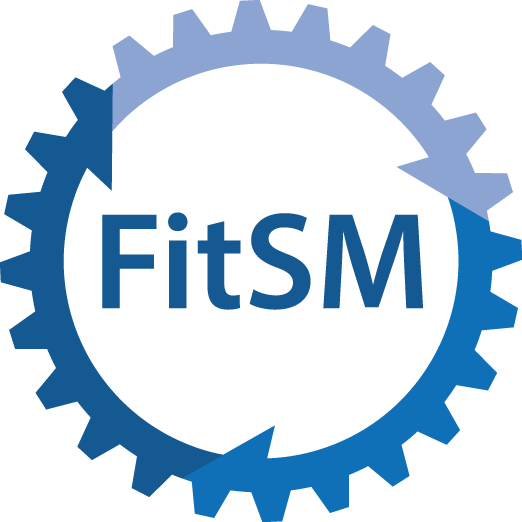 Upcoming training events
9-12 May
30 May- 2 June
http://go.egi.eu/fitsm-training-calendar
EGI Service Portfolio – Marketplace Session – EGI Conf’16
6 Apr 2016 - Amsterdam
[Speaker Notes: . FitSM is a lightweight standards family aimed at facilitating service management in IT service provision, including federated scenarios. FitSM training aims at providing those involved in operating federated infrastructures with the professional skills they need in order to effectively manage their services.
FitSM professional training is certified by TÜV SÜD, a global leader in standardisation and certification. The qualification programme offers three training levels: Foundation, Advanced and Expert.]
Training Infrastructure
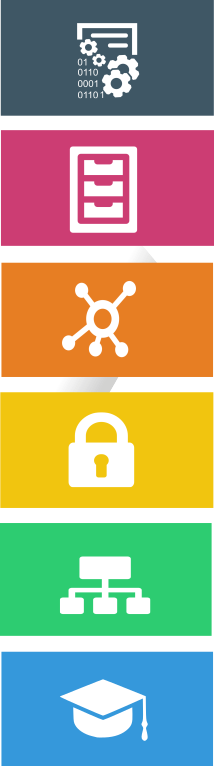 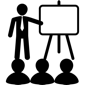 EGI Service Portfolio – Marketplace Session – EGI Conf’16
6 Apr 2016 - Amsterdam
[Speaker Notes: Training Infrastructure offers a baseline cloud infrastructure for training courses about scientific software and services. Trainers can deploy custom Virtual Machine images on the training infrastructure before the training, and these images offer the training environment for the students. 
Students can have dedicated training environments, and the community can benefit from the easy deployment, predictability and repeatability of courses, thanks to the cloud-based operational model.]
Thank you for your attention!
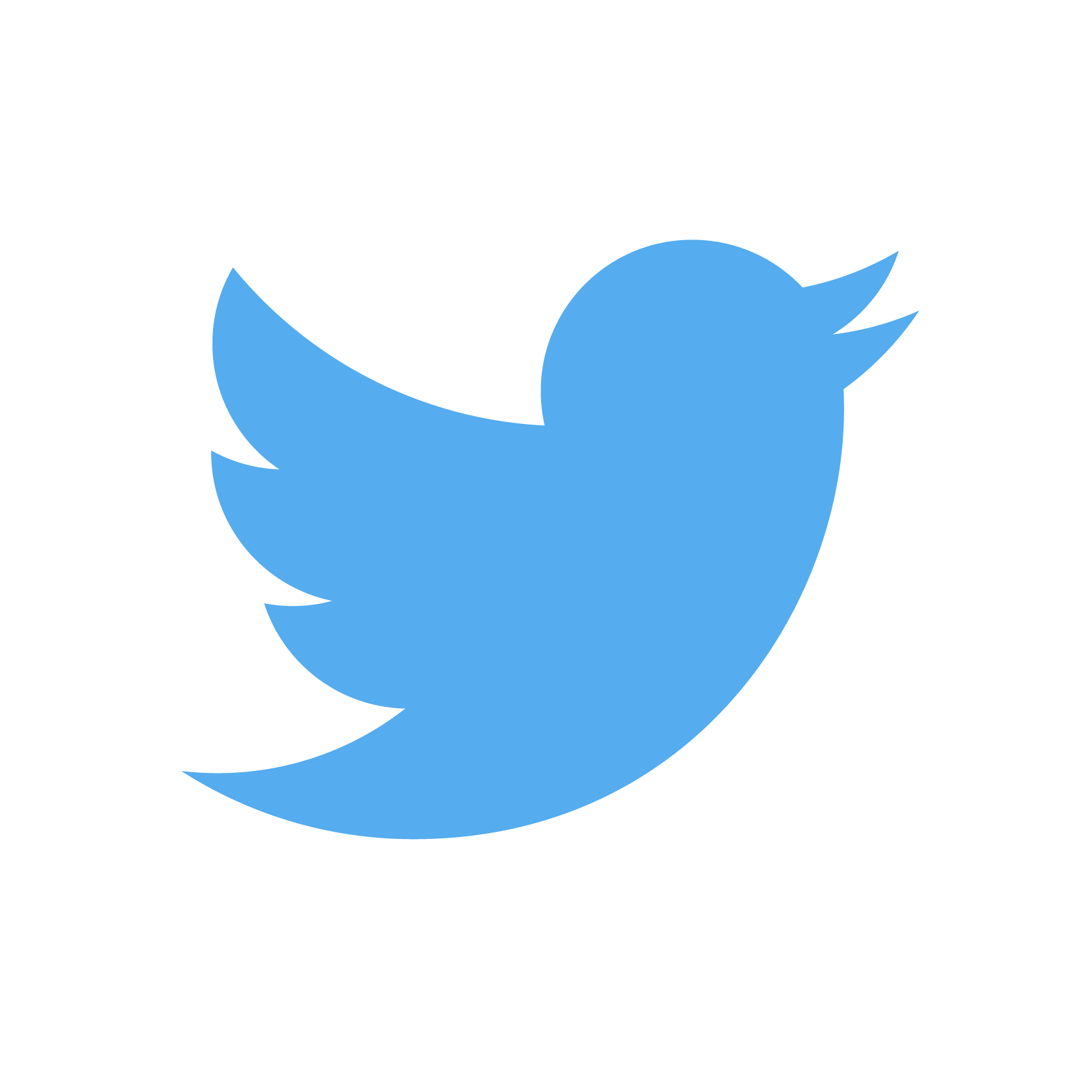 Questions?
@EGI_eu
#EGIConf16

roberta.piscitelli@egi.eu
Acknowledgements:
This presentation used icons made by Freepik from www.flaticon.com
EGI Service Portfolio – Marketplace Session – EGI Conf’16
6 Apr 2016 - Amsterdam